D-AP-01-34-01                                  Ver. 3                         ACT. 07/02/2023
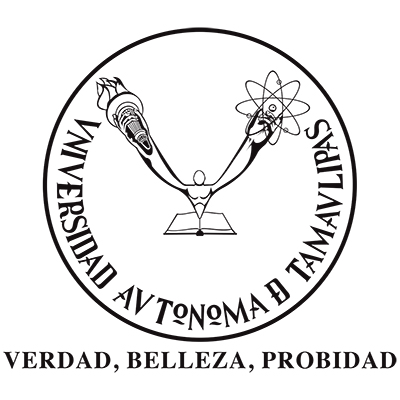 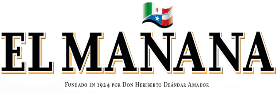 Organiza la UAT Feria Universitaria del Libro 2023.
2 de abril
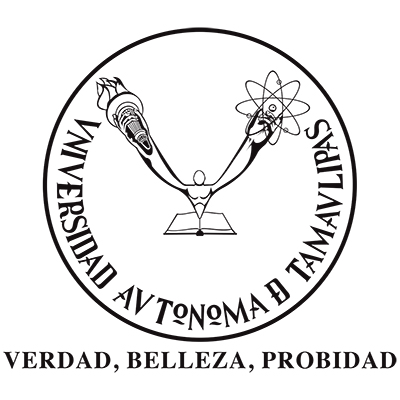 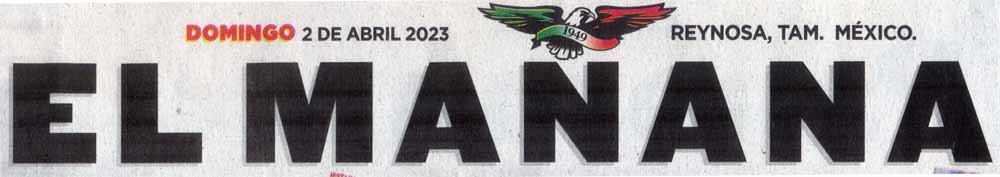 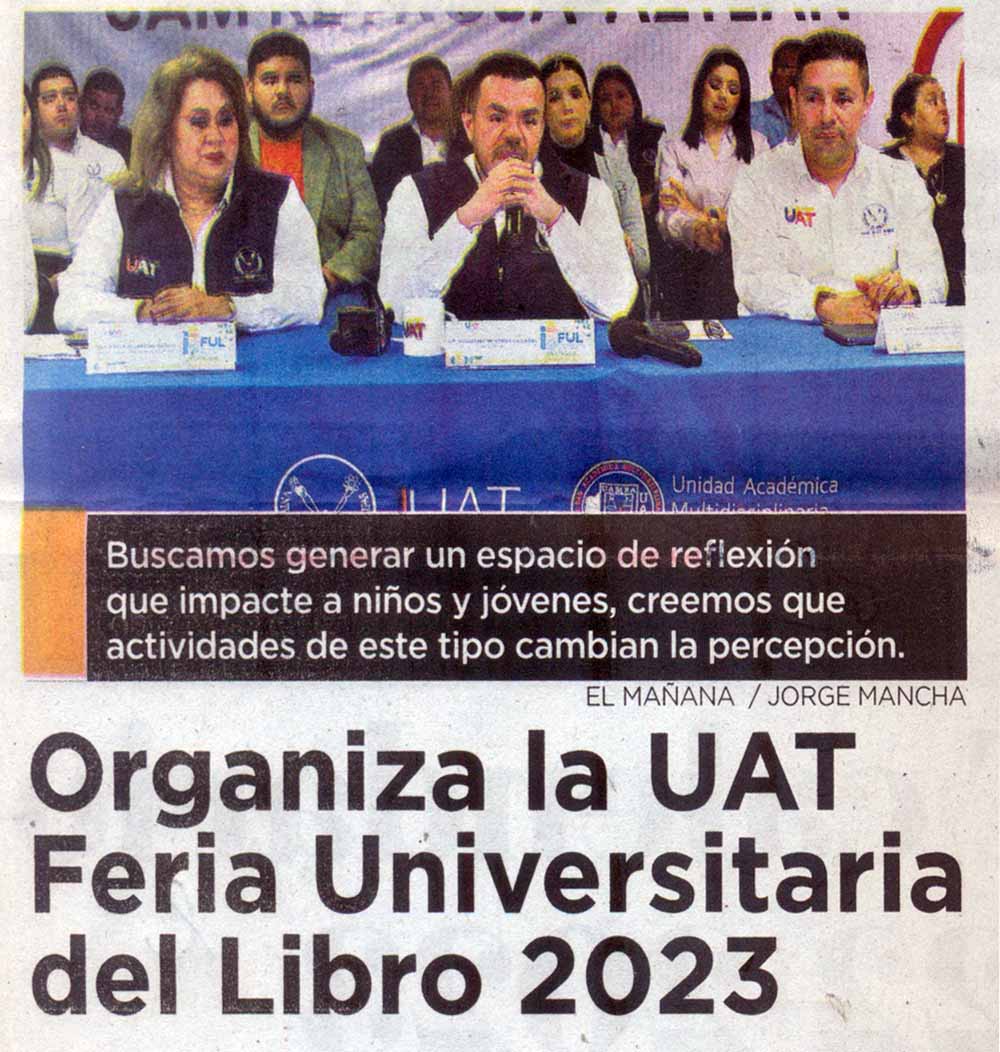 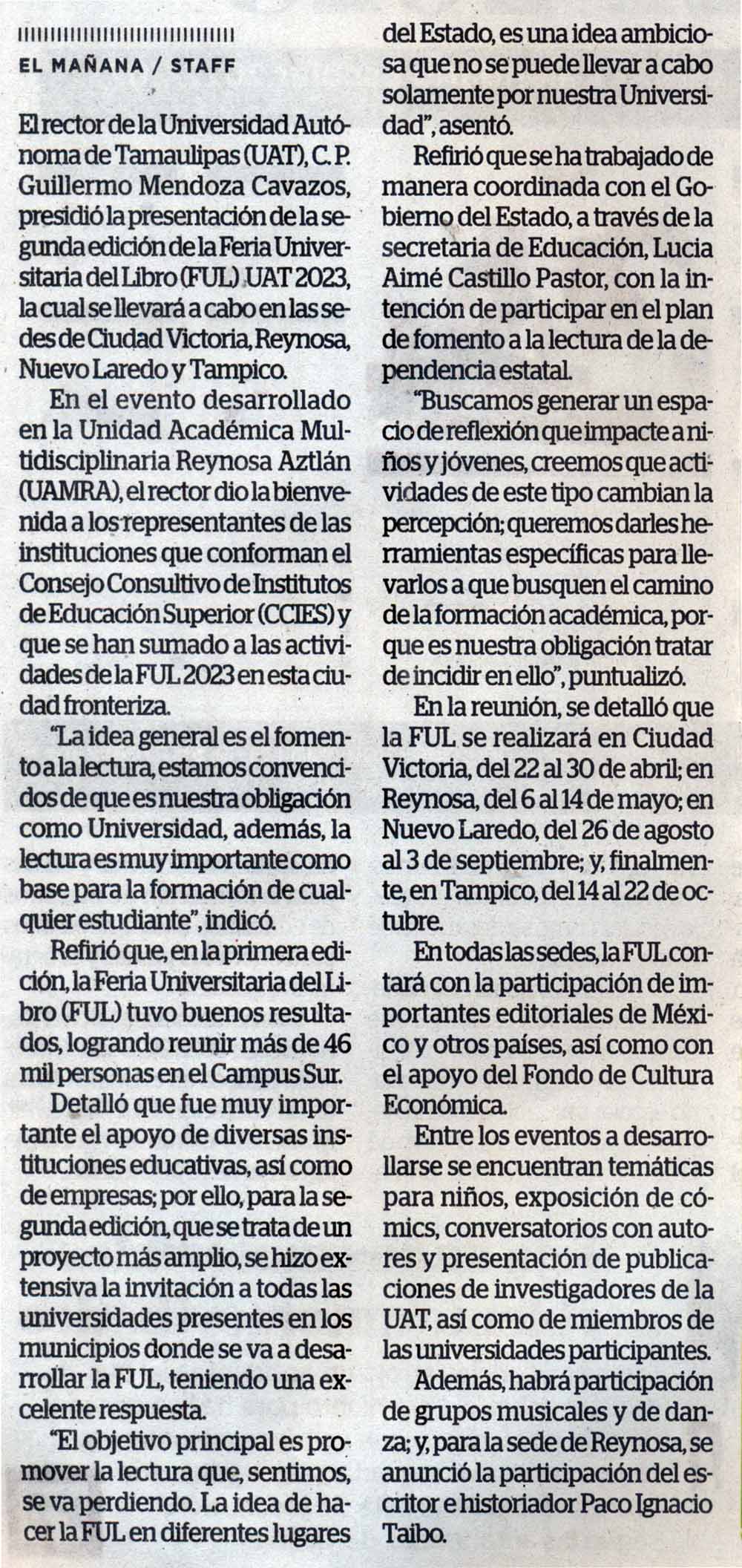